2425 MON TP2 Ecologische en sociale impact
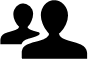 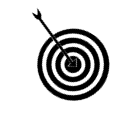 Samenwerking		 
Dit product maak je alleen.
Lever je product in via Teams
Je wordt in een groepje feedback friends geplaatst
Geef feedback op de producten van anderen en ontvang feedback
Deadline: 6 december 2024
Bijeenkomst feedback friends: 13 december 2024
Leerdoel 
Je kunt de ecologische en sociale impact van een bedrijf, dat onderneemt volgens het principe van ‘de Nieuwe Economie’,  analyseren en vertalen naar je eigen onderneming.
Product 
Je maakt een document met daarin:
Een analyse van een bedrijf dat onderneemt volgens het principe van ‘de Nieuwe Economie’.
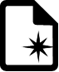 Bijeenkomsten 
Project lessen
Projecturen
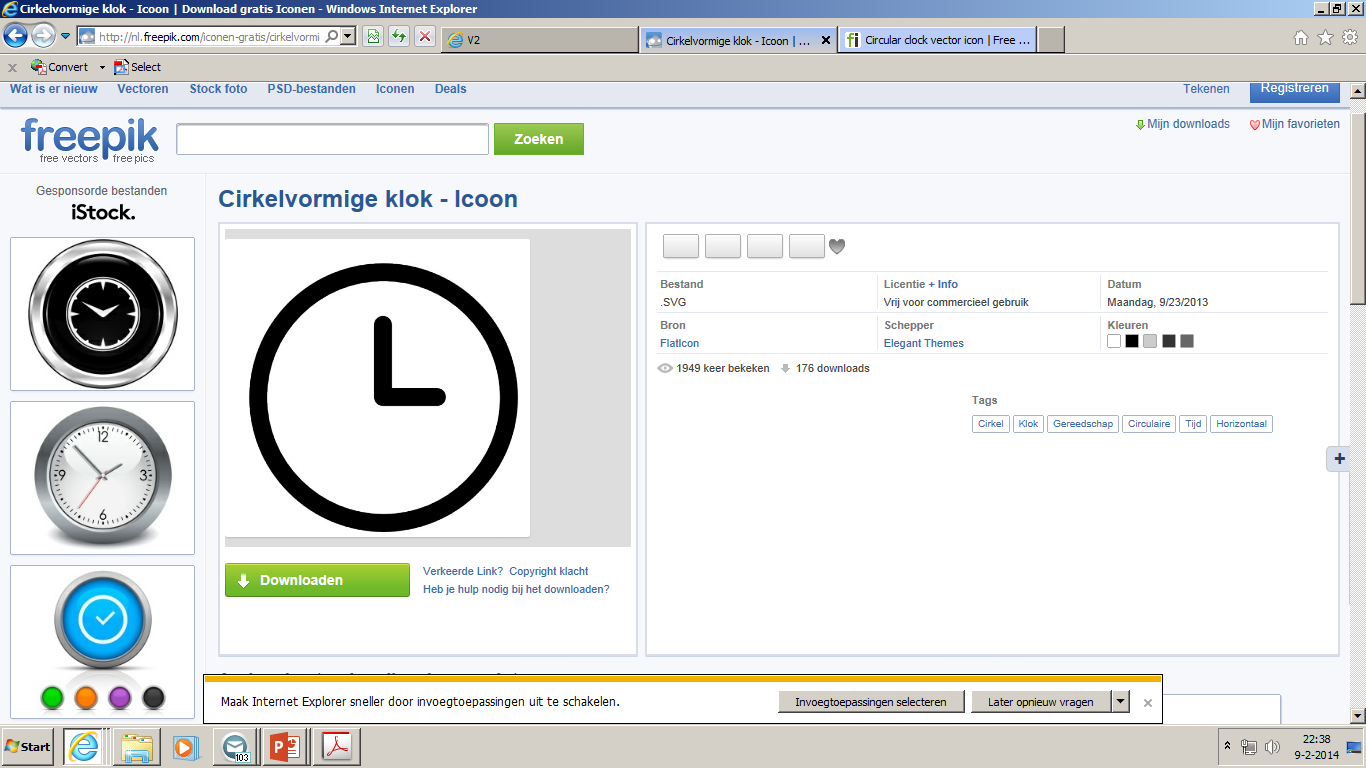 Stappen			
Je verdiept je in de Nieuwe Economie. 
Je gaat op zoek naar een bedrijf die handelt volgens de principes van ‘de Nieuwe Economie’. 
Beschrijf de missie en visie van het bedrijf dat je gevonden hebt en leg uit hoe zij volgens de Nieuwe Economie werken. 
Ga op zoek naar minimaal 2 interne bronnen waarin de principes van ‘de Nieuwe Economie’ worden toegelicht
Ga op zoek naar minimaal 2 onafhankelijke bronnen die de principes van ‘de Nieuwe Economie’ bevestigen, dan wel ontkrachten. 
Trek uit bovenstaand bronnenonderzoek je conclusie en beschrijf deze.
Vertaal deze conclusie naar je eigen onderneming
Geef aan welke bronnen je gebruikt hebt en vermeld ze volgens de APA richtlijnen.
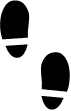 Bronnen
Project lessenBoek: de Nieuwe Economie 
Wikiwijs
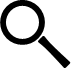 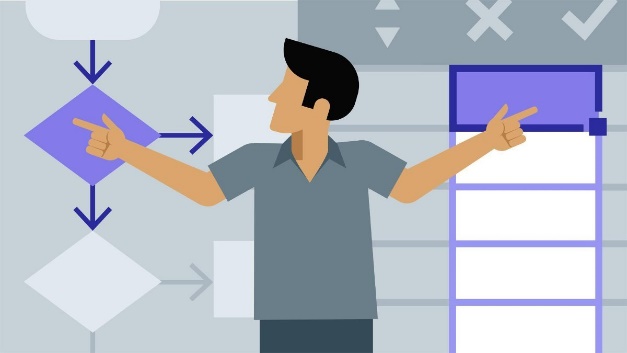